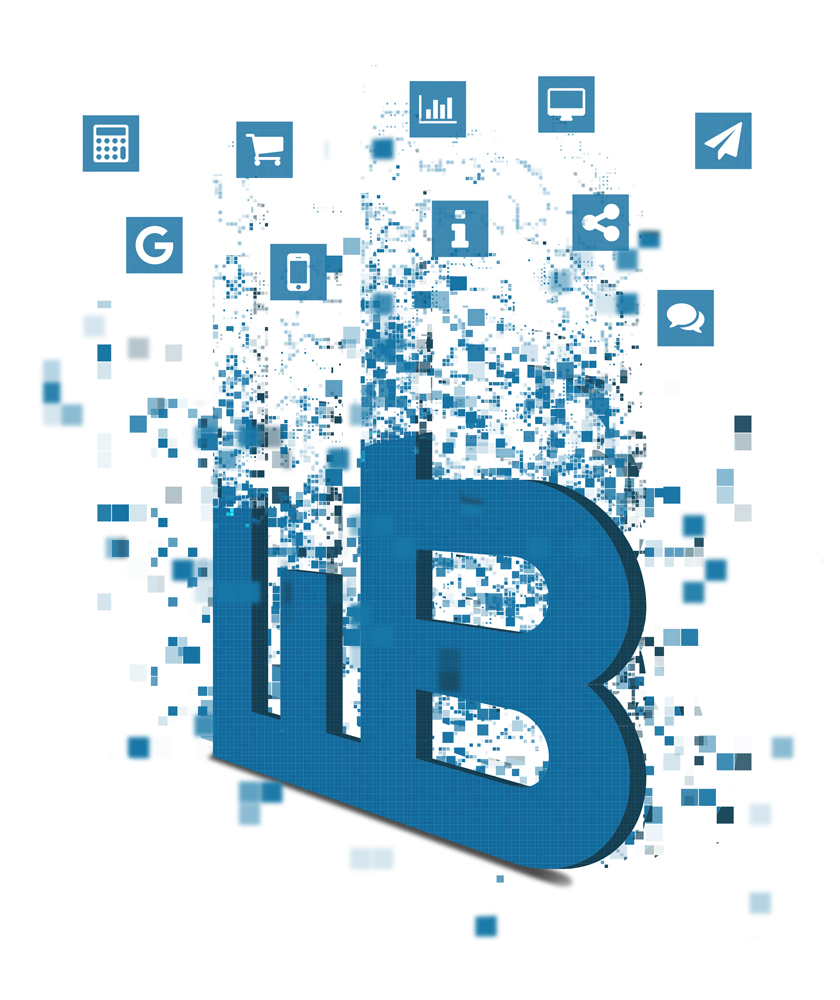 Basiswissen Web-Business
Basis 7 CRM Aufbau
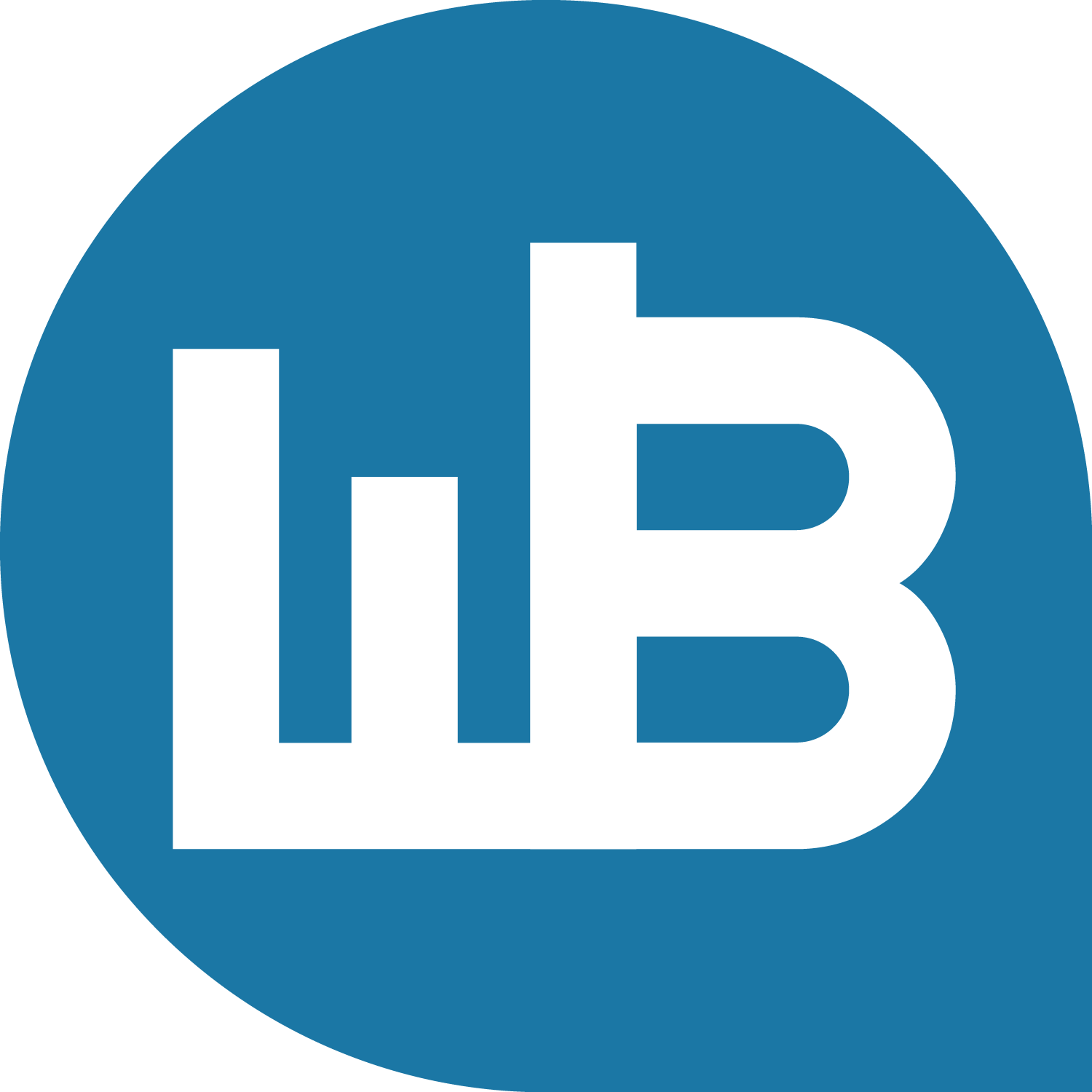 Prof. Dr. Hildebrandt
CRM
1
Pull Marketing - CRM
Surfer sucht Nutzen, nicht Anbieter
Quantität - mehr Kunden
		ist das Ergebnis von
Qualität – bessere Leistungen für bestehende Kunden

Interaktion führt zu Lerneffekten (ein Struktureffekt) bei Anbietern
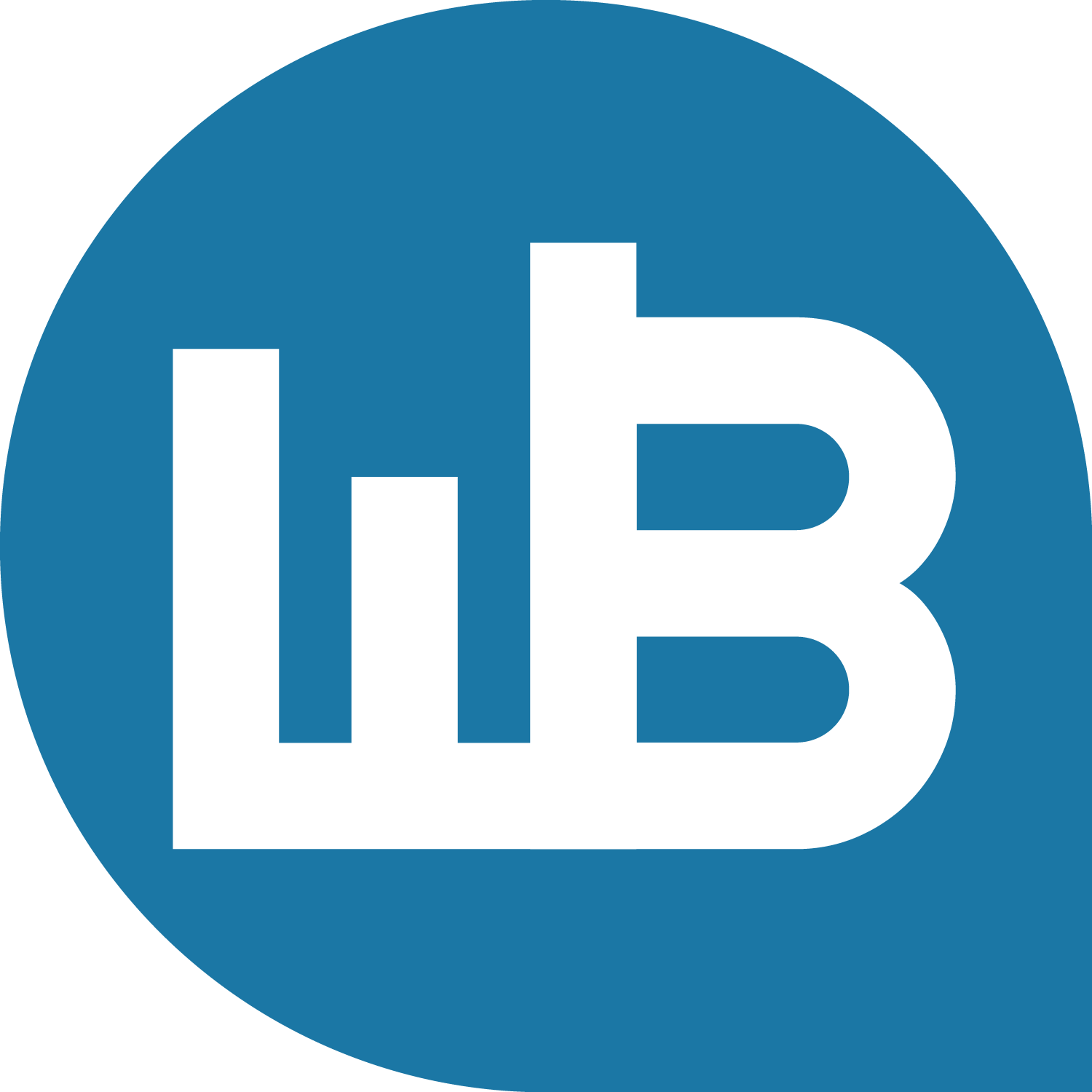 CRM
Prof. Dr. Hildebrandt
2
Aufwand der Nutzenerstellung
Produktionsaufwand
des Herstellers
Gesamtauf-wand eines Gutes
Transaktionsaufwand
des Herstellers
Internet
Potenzial
Transaktionsaufwand
des Nutzers
Nutzungsaufwand
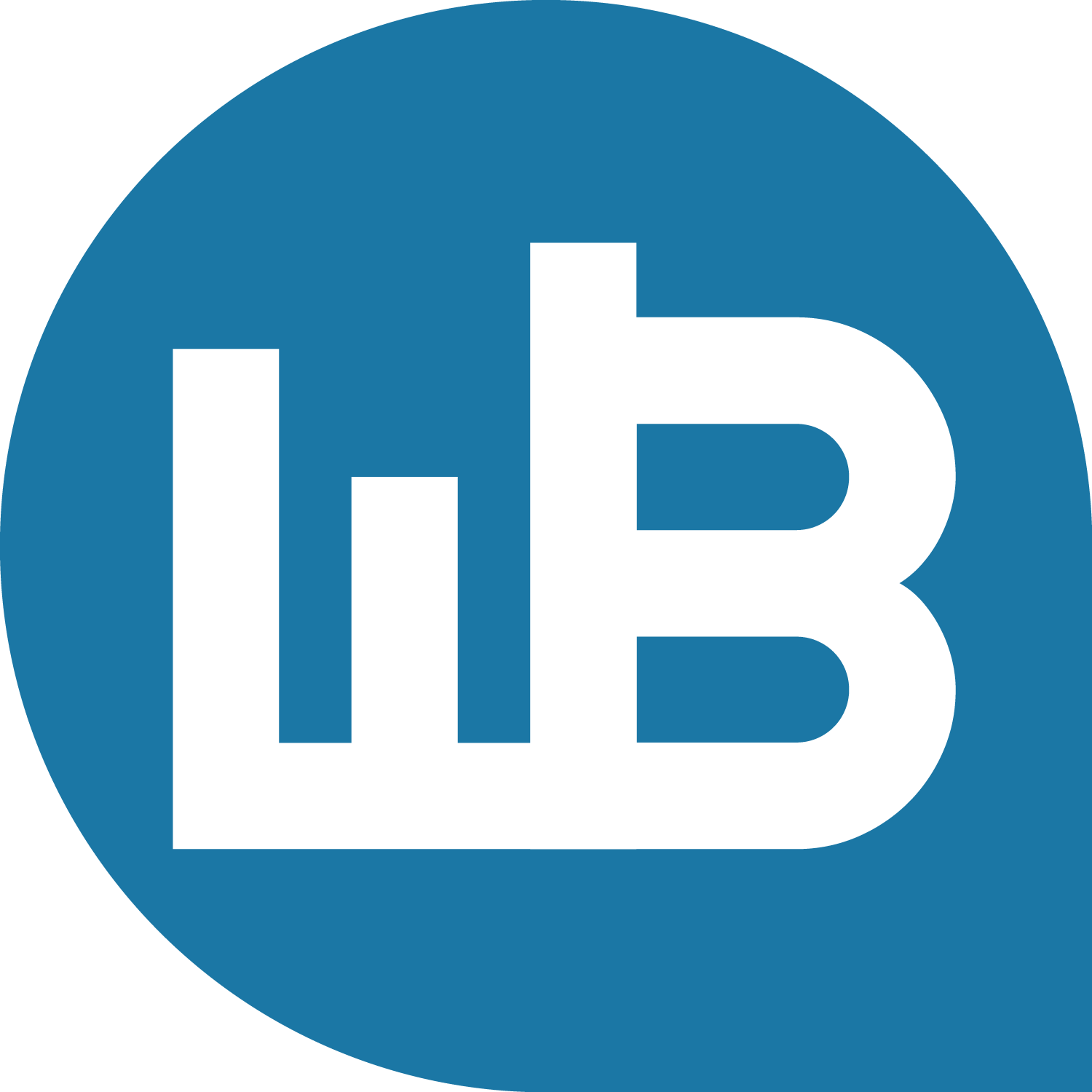 CRM
Prof. Dr. Hildebrandt
3
Produktzentrierte Sicht
Kunde
koordiniert
(Transaktions-kosten)
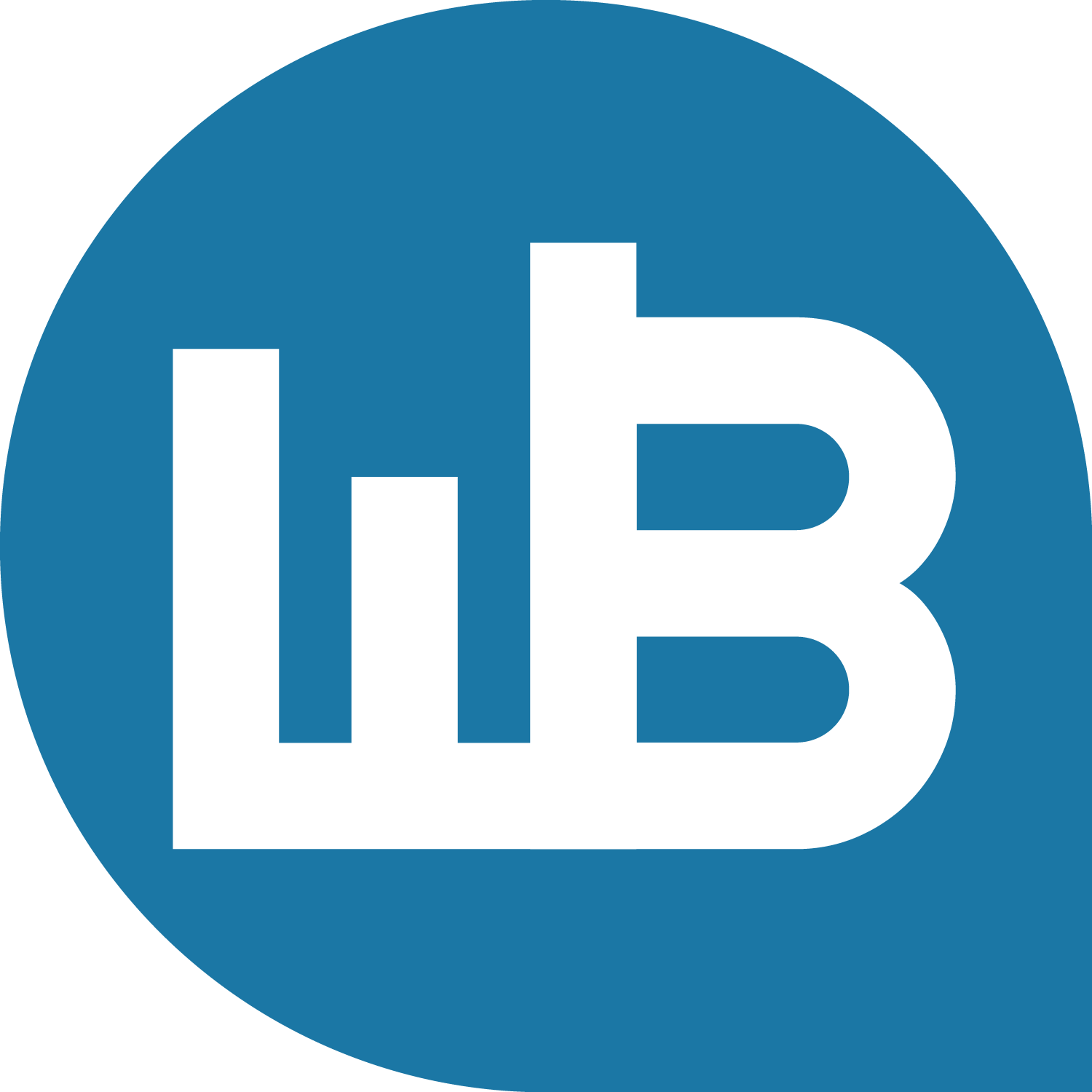 CRM
Prof. Dr. Hildebrandt
4
Push zu Pull
Individualisierung der Kundenbeziehung
Interaktion mit dem Kunden
Spiegelung der Bedürfnisse
Internet Maßnahmen:
Customer Relationship Management
Verbesserung der Kundenloyalität
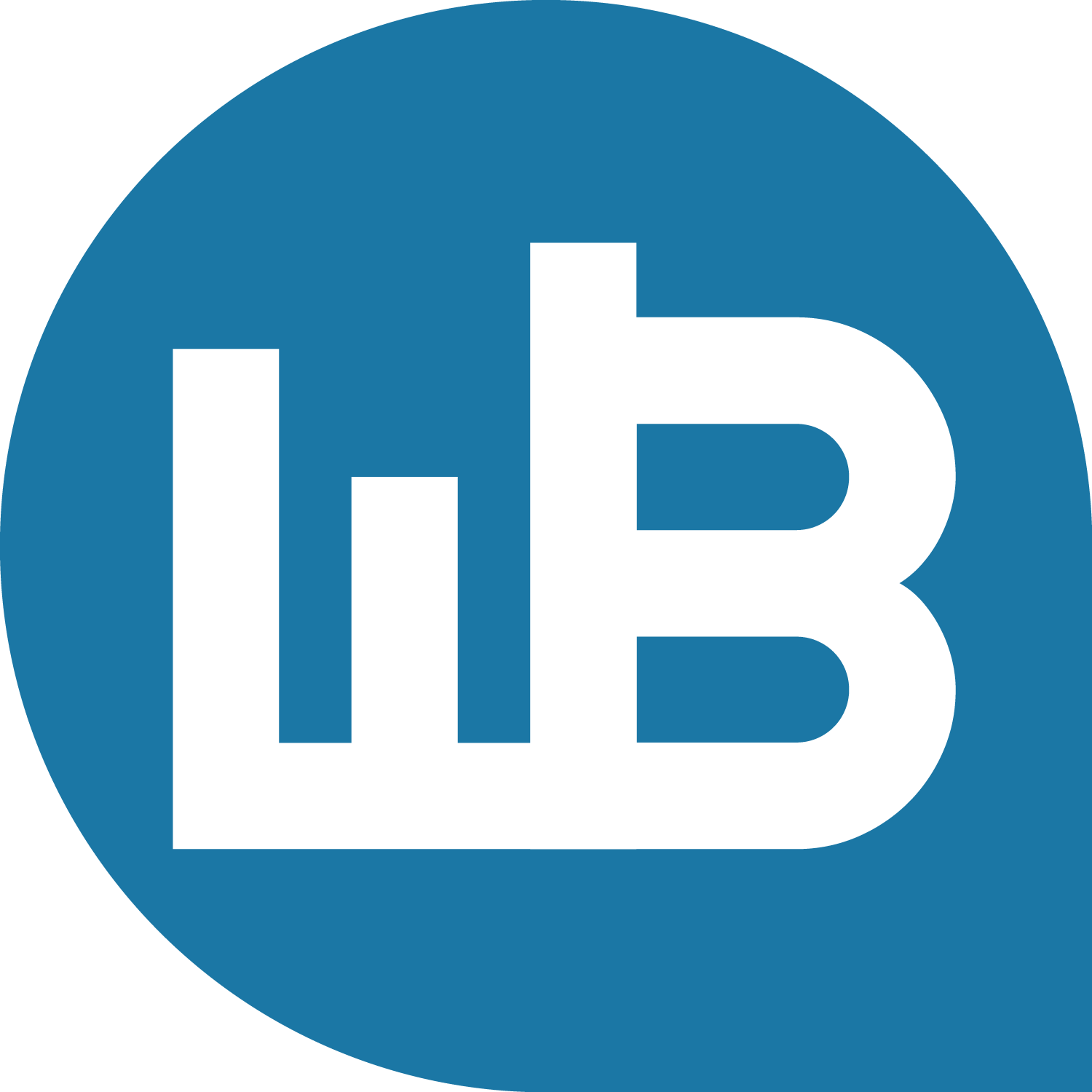 CRM
Prof. Dr. Hildebrandt
5
Kundenzentrierte Sicht
Unternehmen
koordiniert

Transaktions-aufwand
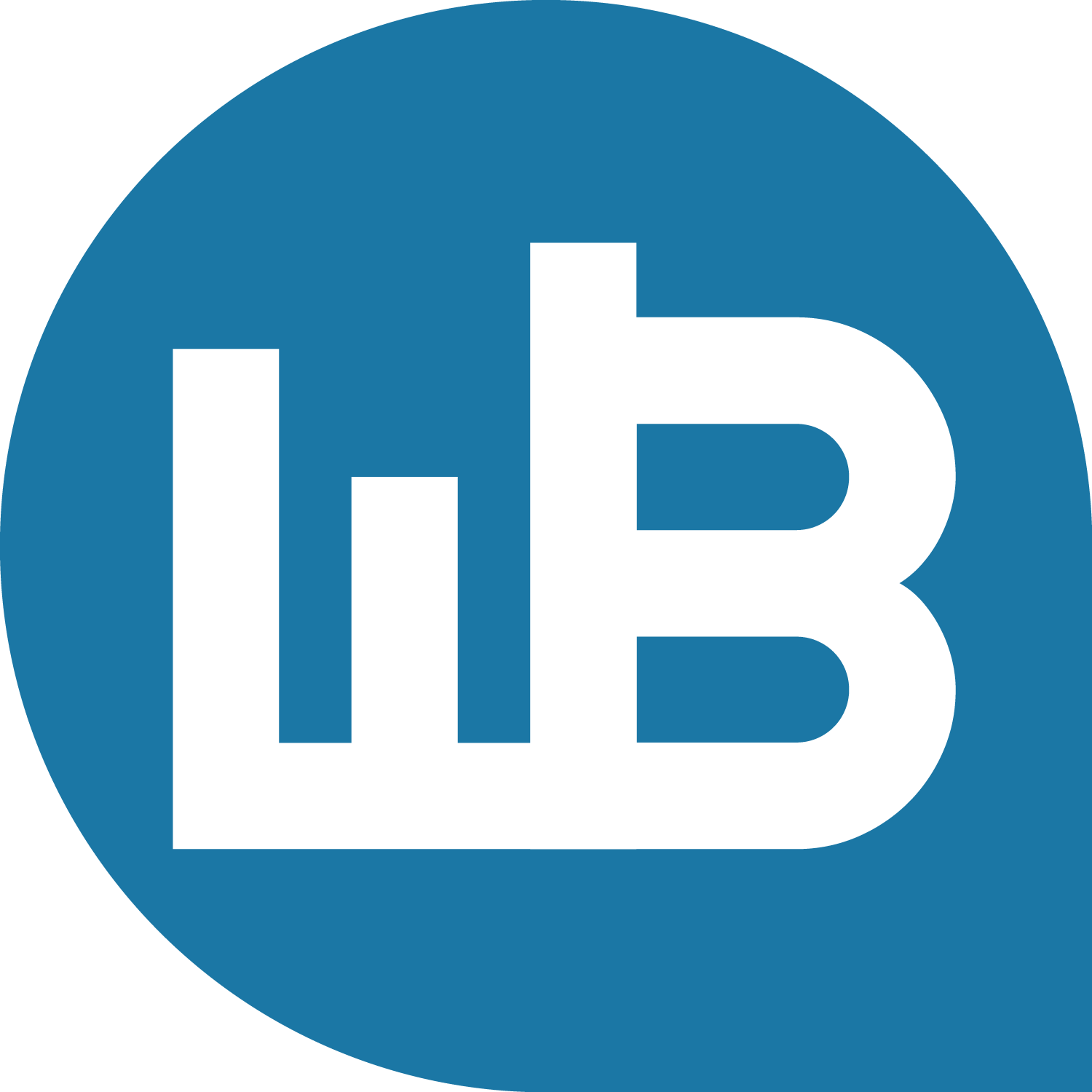 CRM
Prof. Dr. Hildebrandt
6
Internet CRM
Pull Marketing
Ausrichtung von Produkten, Angeboten und Vertrieb auf Kundenbedürfnisse
Maßstab: Kundenzufriedenheit
Anforderung: Zusammenarbeit von Vertrieb / Marketing und Produktion / Entwicklung
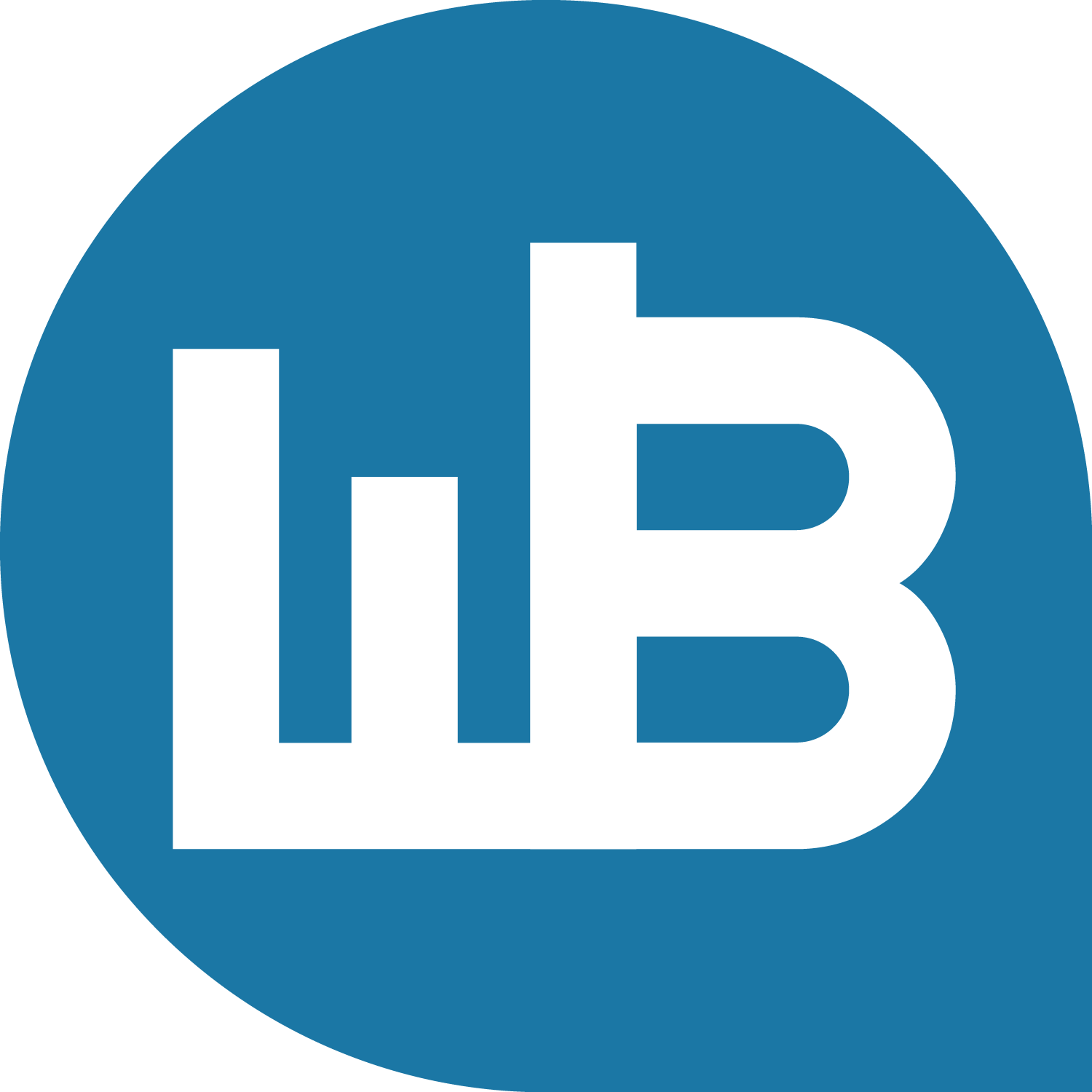 CRM
Prof. Dr. Hildebrandt
7
Individualisierung
Notwendige Bedingung für Qualität: 
                  Individualisierung des Kunden

Kundeninformationen zusammentragen
Auswertung verteilter Datenbanken
Umsetzung der Interaktion
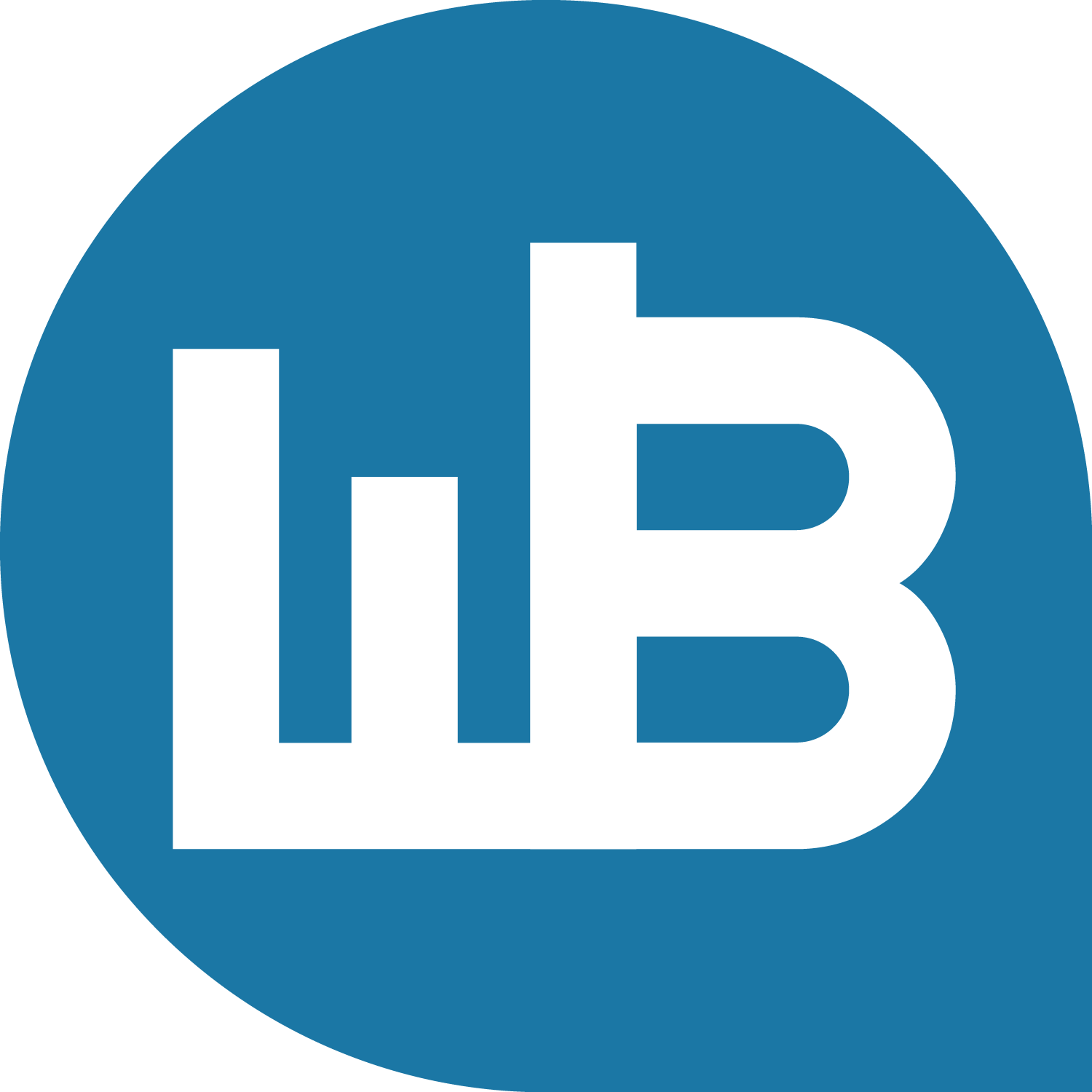 CRM
Prof. Dr. Hildebrandt
8
Quellen von Kundendaten
Bestellungen
Zahlungs- Bonitätsdaten
Vertriebsinformationen 
Internet Registrierung
Kundenanfragen
Kampagnen
E-Mail Aktionen
Empfehlungen
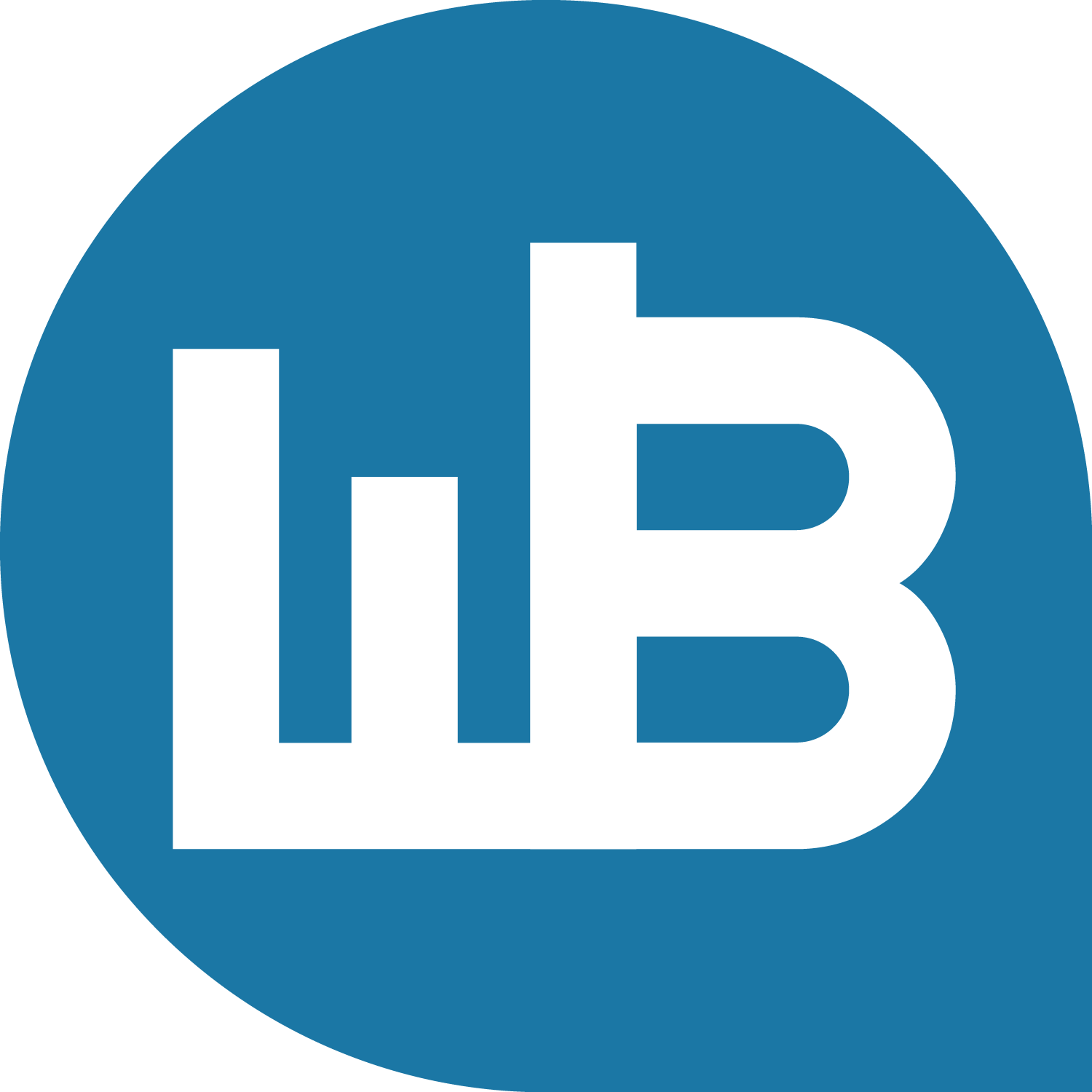 CRM
Prof. Dr. Hildebrandt
9
Interaktion
Qualität steigern

kontinuierliche Kommunikation
Interaktion pflegen
Dialog individualisieren
Interaktiver Service
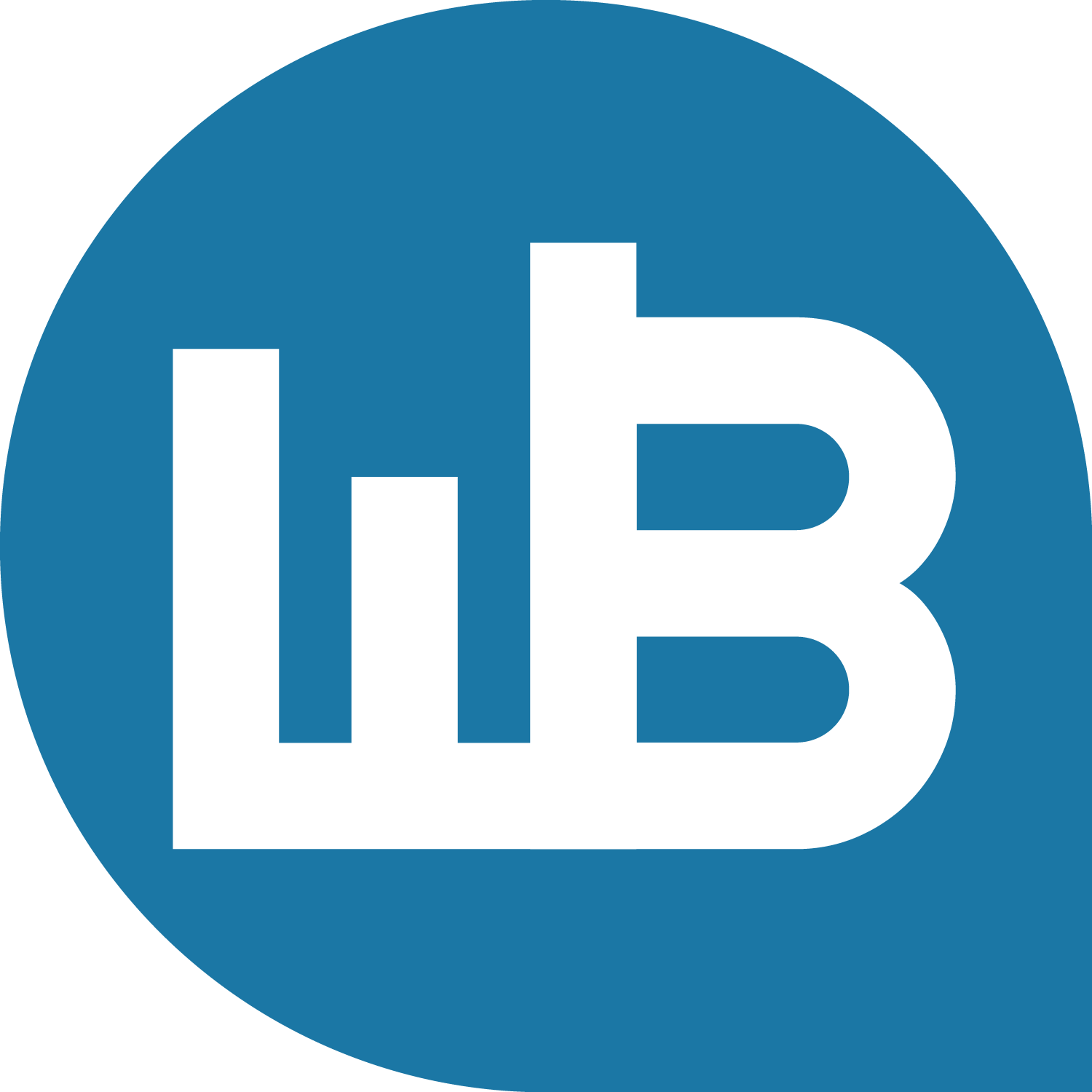 CRM
Prof. Dr. Hildebrandt
10
Webbasierte CRM-Module
Universell einsetzbar in: heterogenen Netzen, Internet und Intranet
Anbindung an Telefon, WWW und E-Mail
Integration in das Internet: CMS
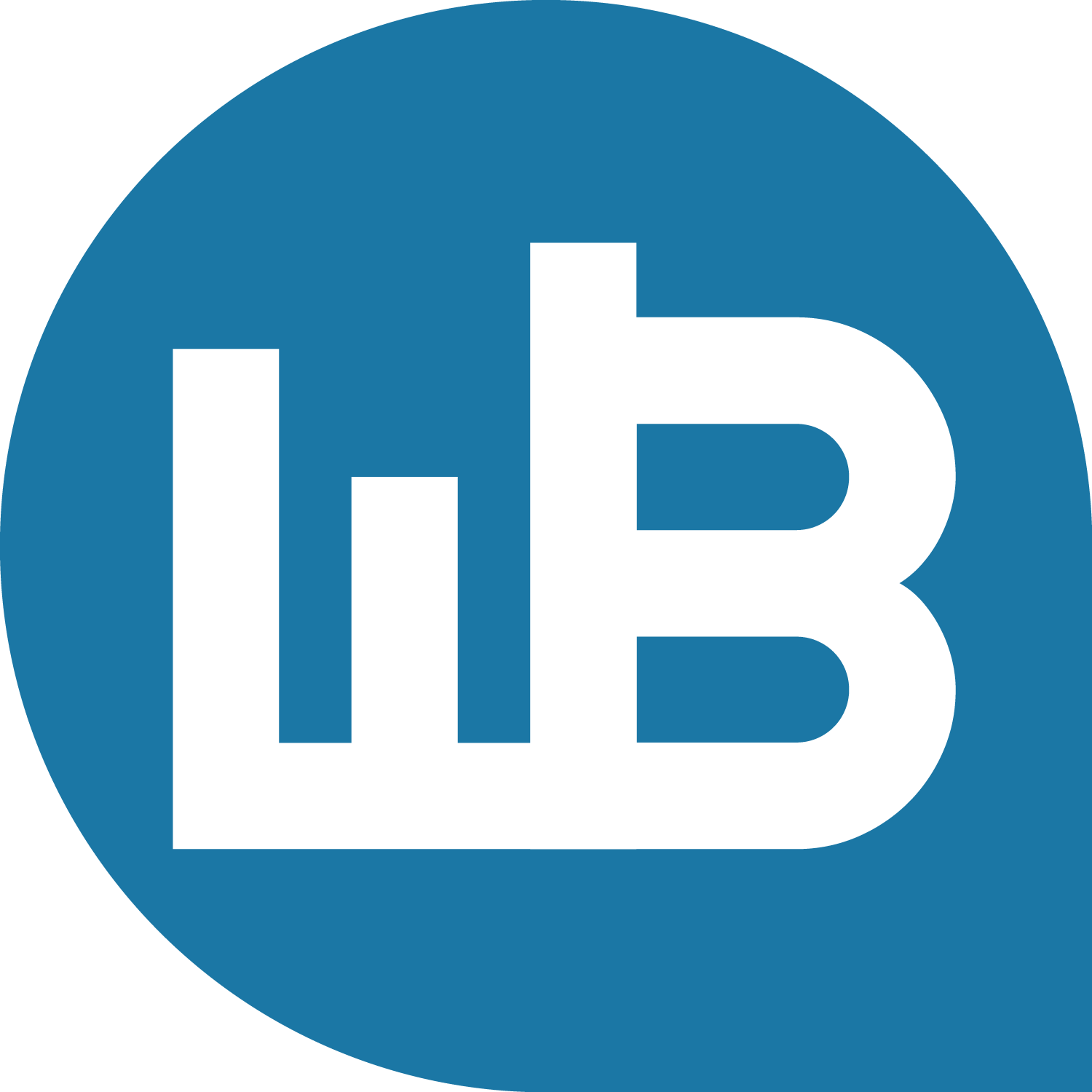 CRM
Prof. Dr. Hildebrandt
11
Kundendatenbank-Beispiel
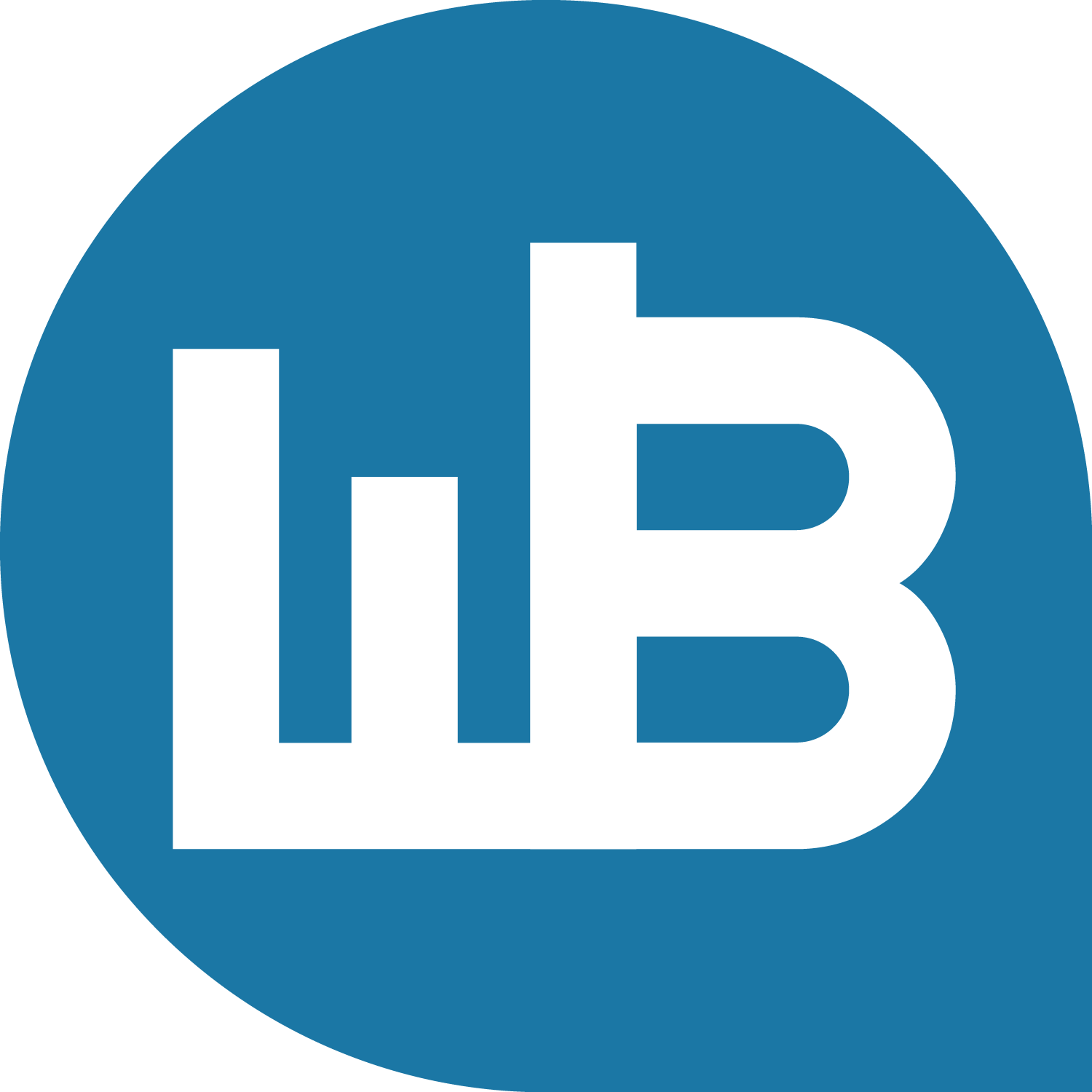 CRM
Prof. Dr. Hildebrandt
12
Personalisierte Webseiten
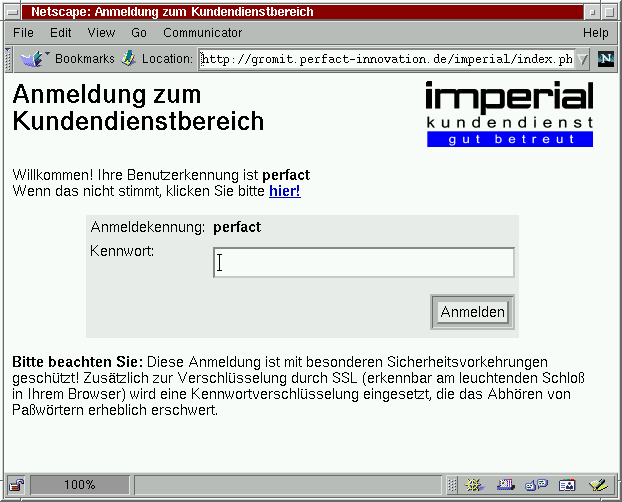 Kundenbezogener Service
Auswertung des Besucherverhaltens
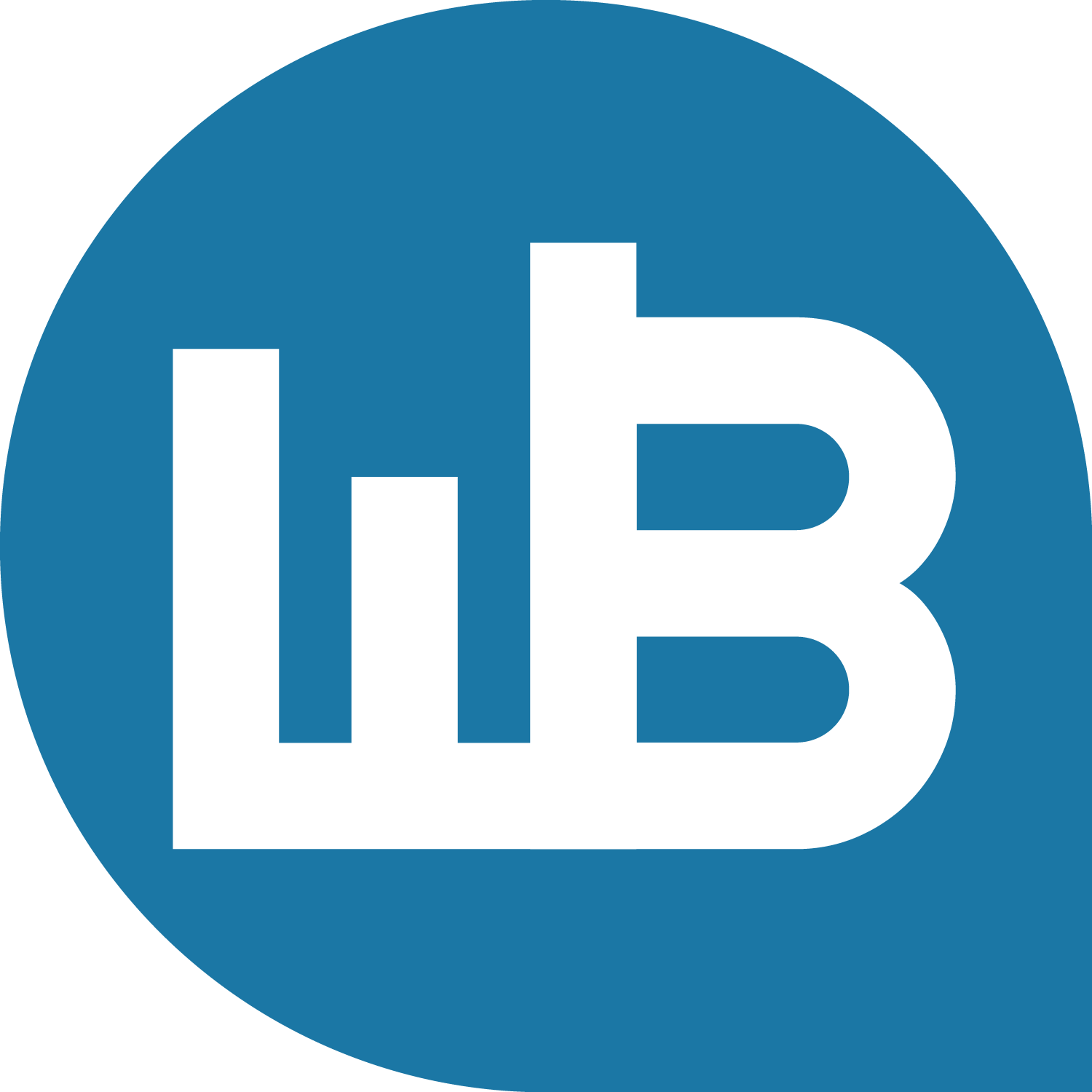 CRM
Prof. Dr. Hildebrandt
13
Individualisierung
Cross- und Up-Selling Unterstützung
Individuelle Angebote
Kostenreduktion in Auftrags-bearbeitung(virtuelle Verkäufer)
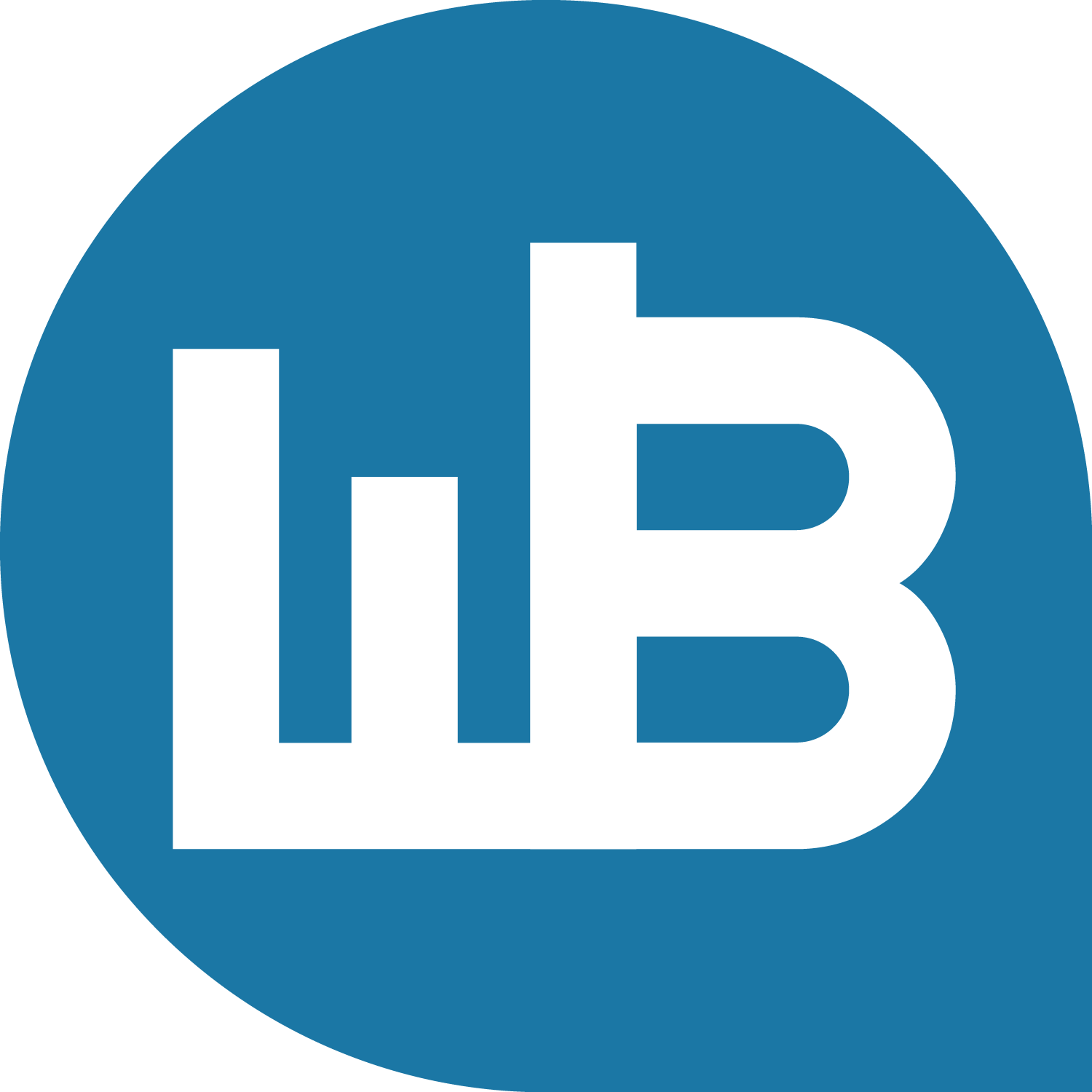 CRM
Prof. Dr. Hildebrandt
14
Verknüpfung: Web und Telefon
„Callback-Button”
Verbindung von Produkt und Kunde
Senkung der Servicekosten
Individualisierung des Kunden
Voice-over-IP
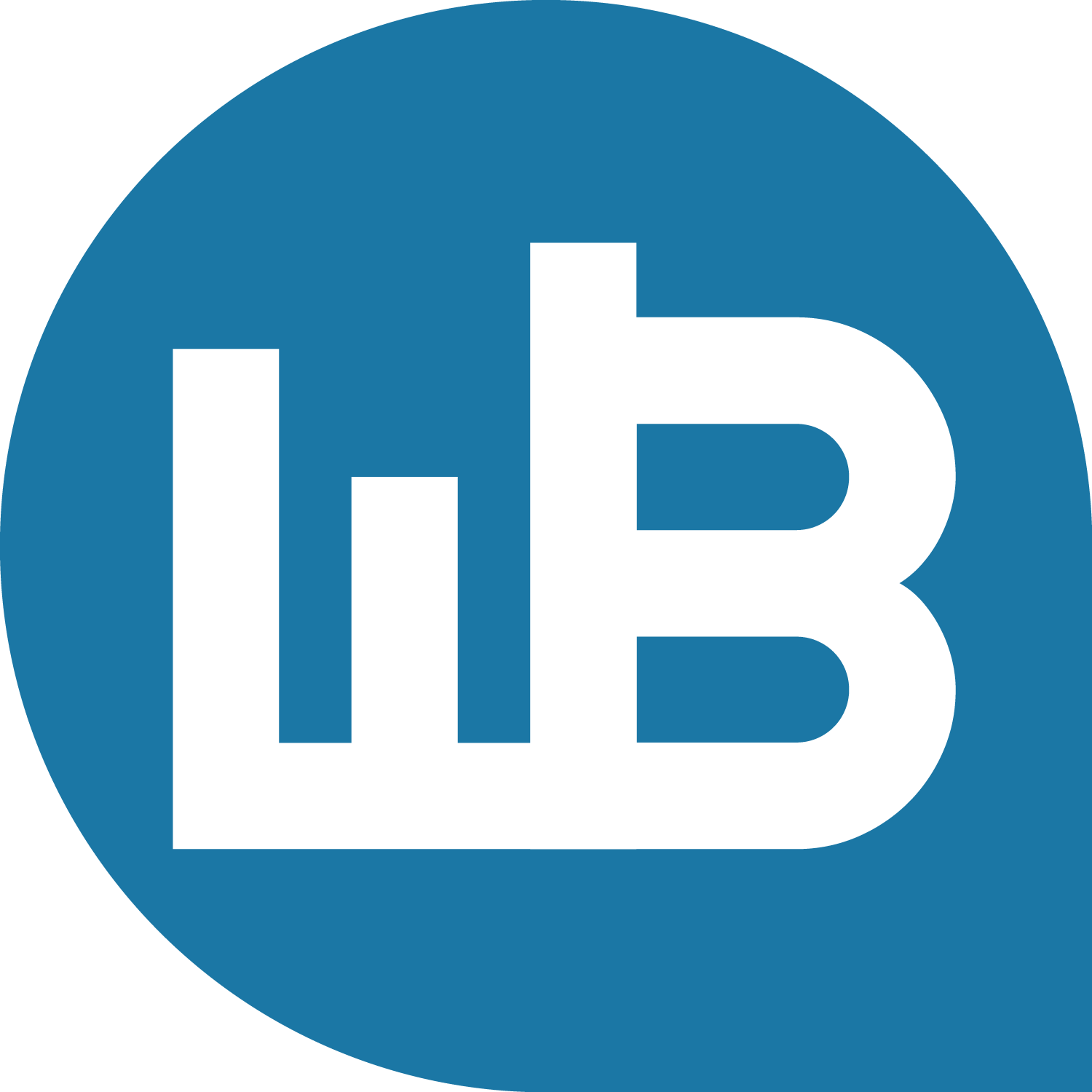 CRM
Prof. Dr. Hildebrandt
15
Interaktion
Verbindung Website
Sprache 
Chat
Messenger
E-Mail
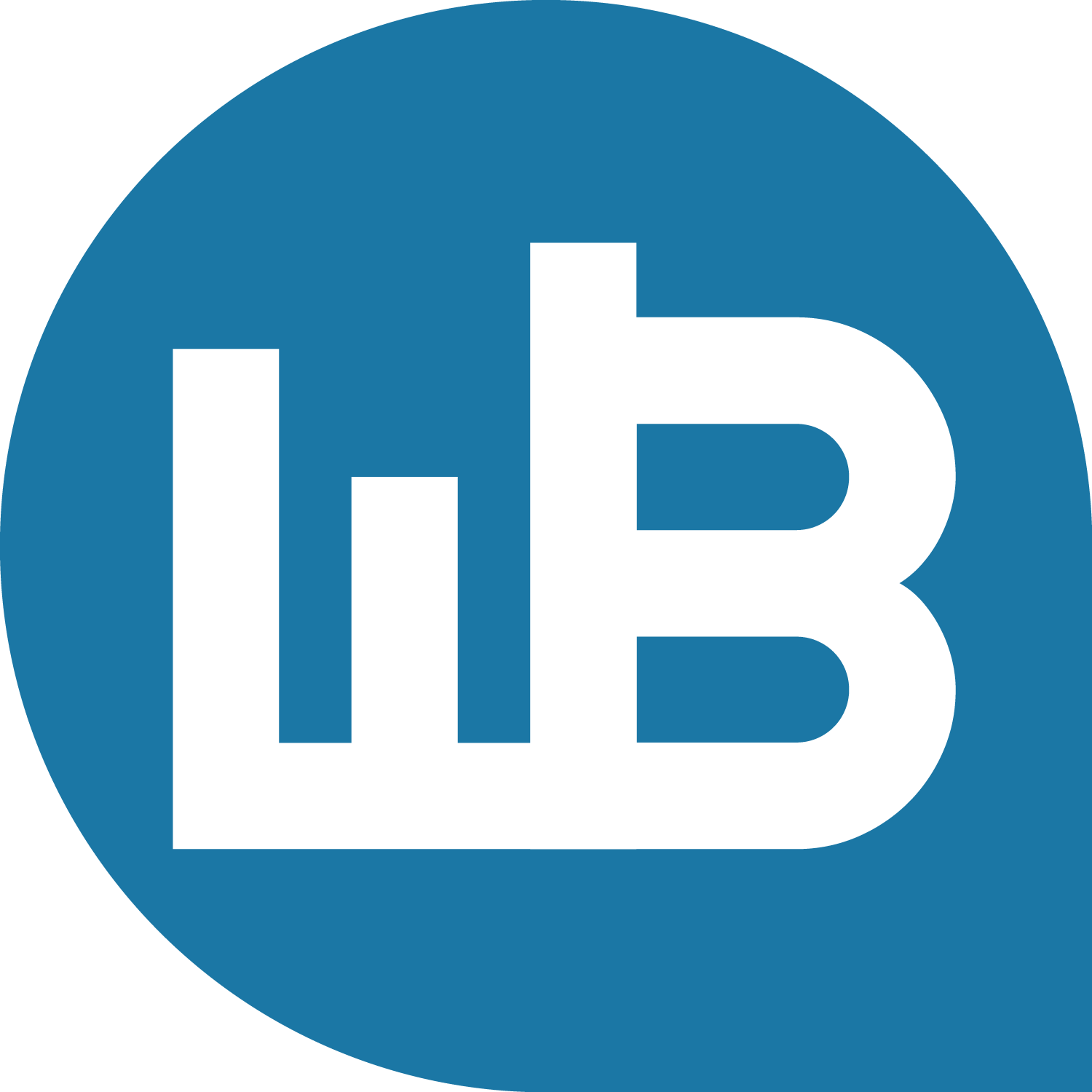 CRM
Prof. Dr. Hildebrandt
16
Audio Video Unterstützung
Verbindung Internet, Audio, Video
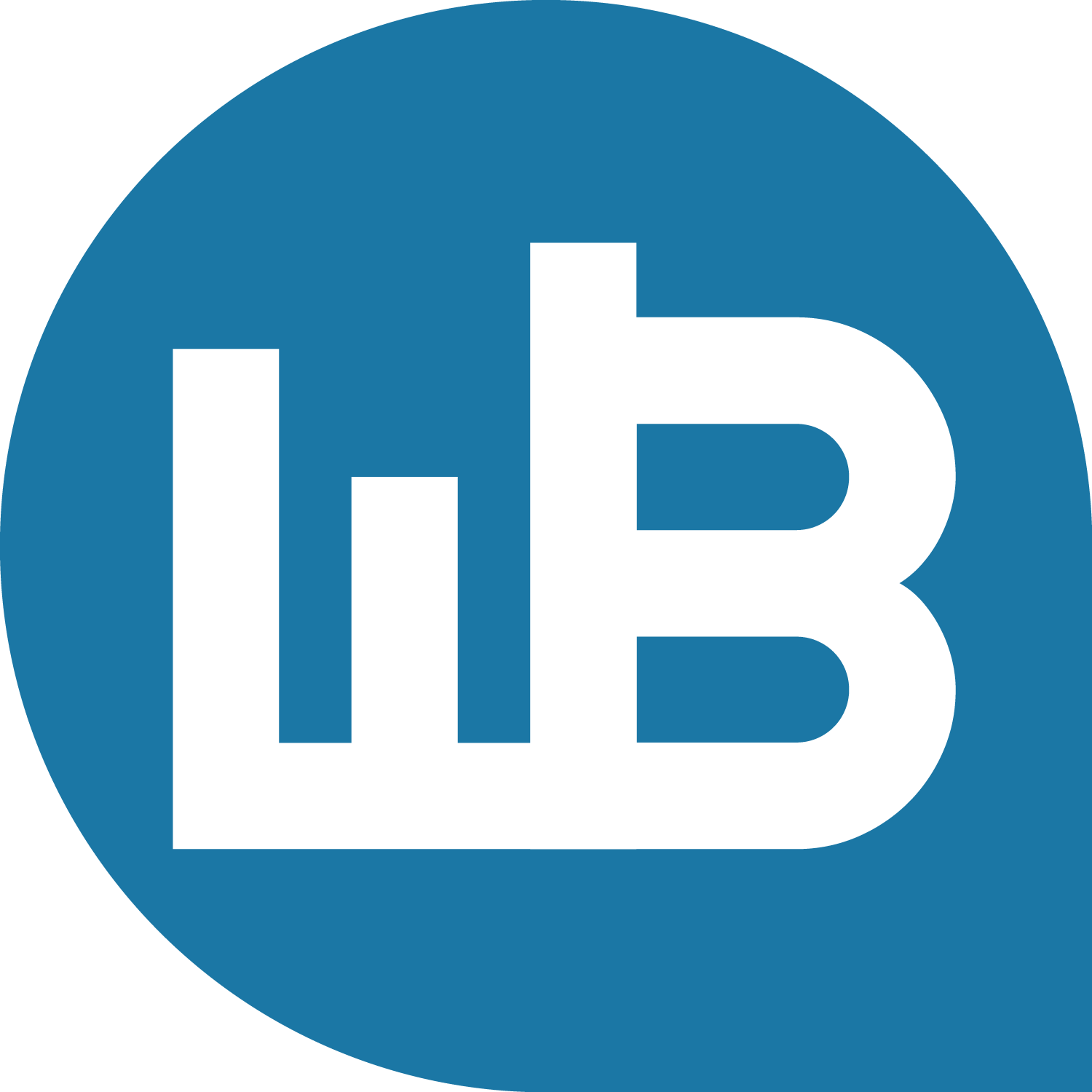 CRM
Prof. Dr. Hildebrandt
17
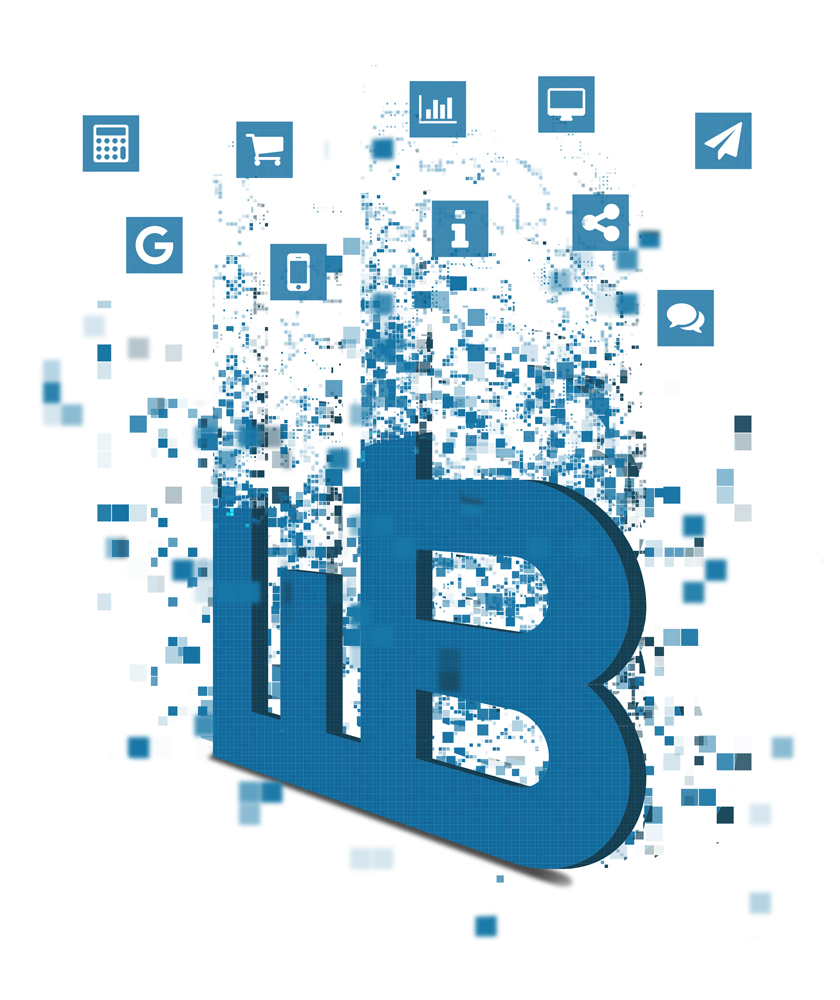 Zusammenfassung CRM im Web-Business
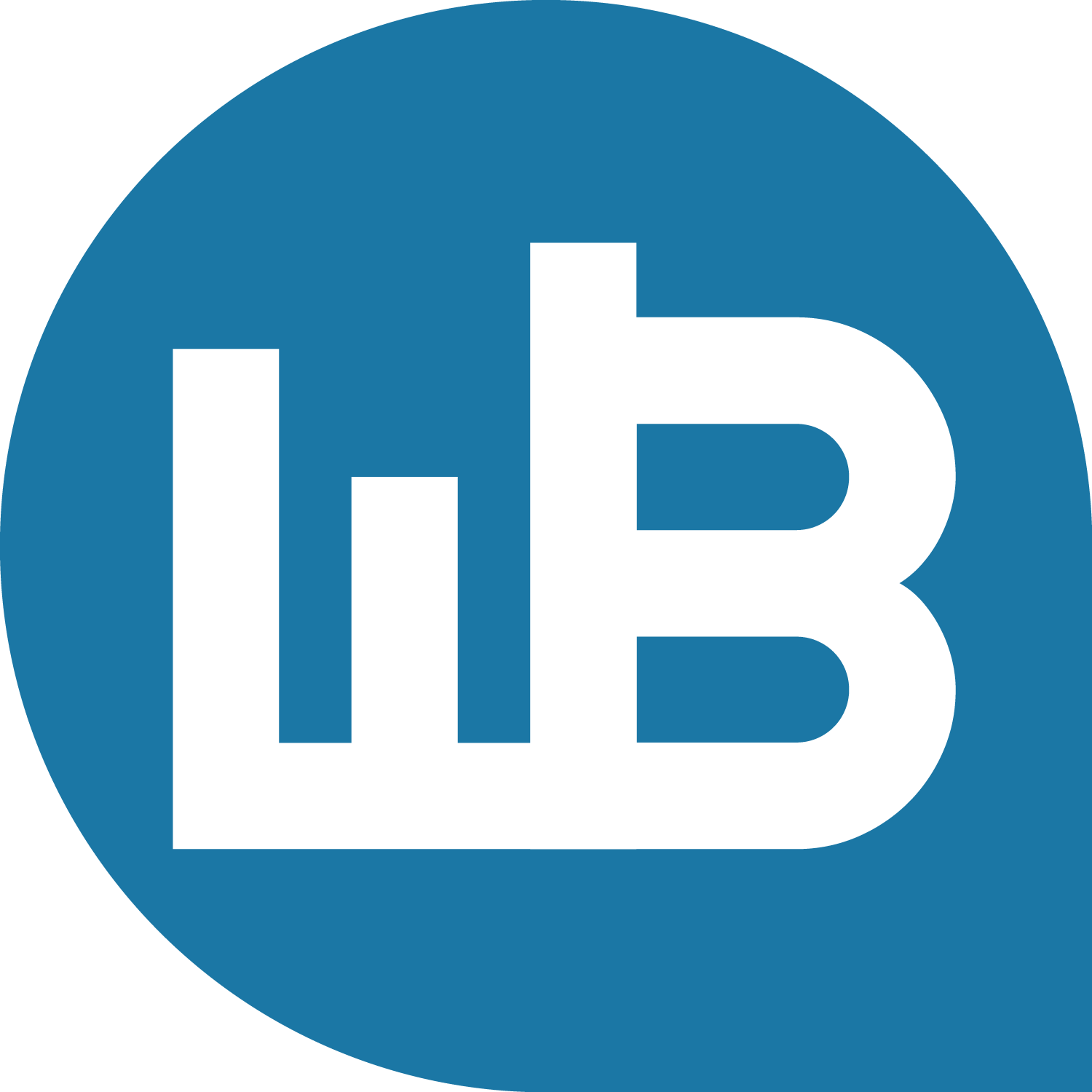 CRM
Prof. Dr. Hildebrandt
18
CRM im Web-BusinessZusammenfassung
CRM ist 10-fach effizienter als die Neukundenakquise
Das Potenzial des CRM gründet sich auf den Bestandseffekt
Die Information bestehender Kunden braucht eine gut gepflegte Datenbank
Das Web-Business stellt Interaktionsmöglichkeiten bereit, die es zu nutzen gilt
Das Medium ist in weiten Teilen noch immer textbasiert
Überzeugende Texte sind für Newsletter, Anzeigen, Blogs und Mails erfolgsentscheidend
Das Schreiben guter Texte ist eine Kunst
Videos unterstützen die Informationsverbreitung
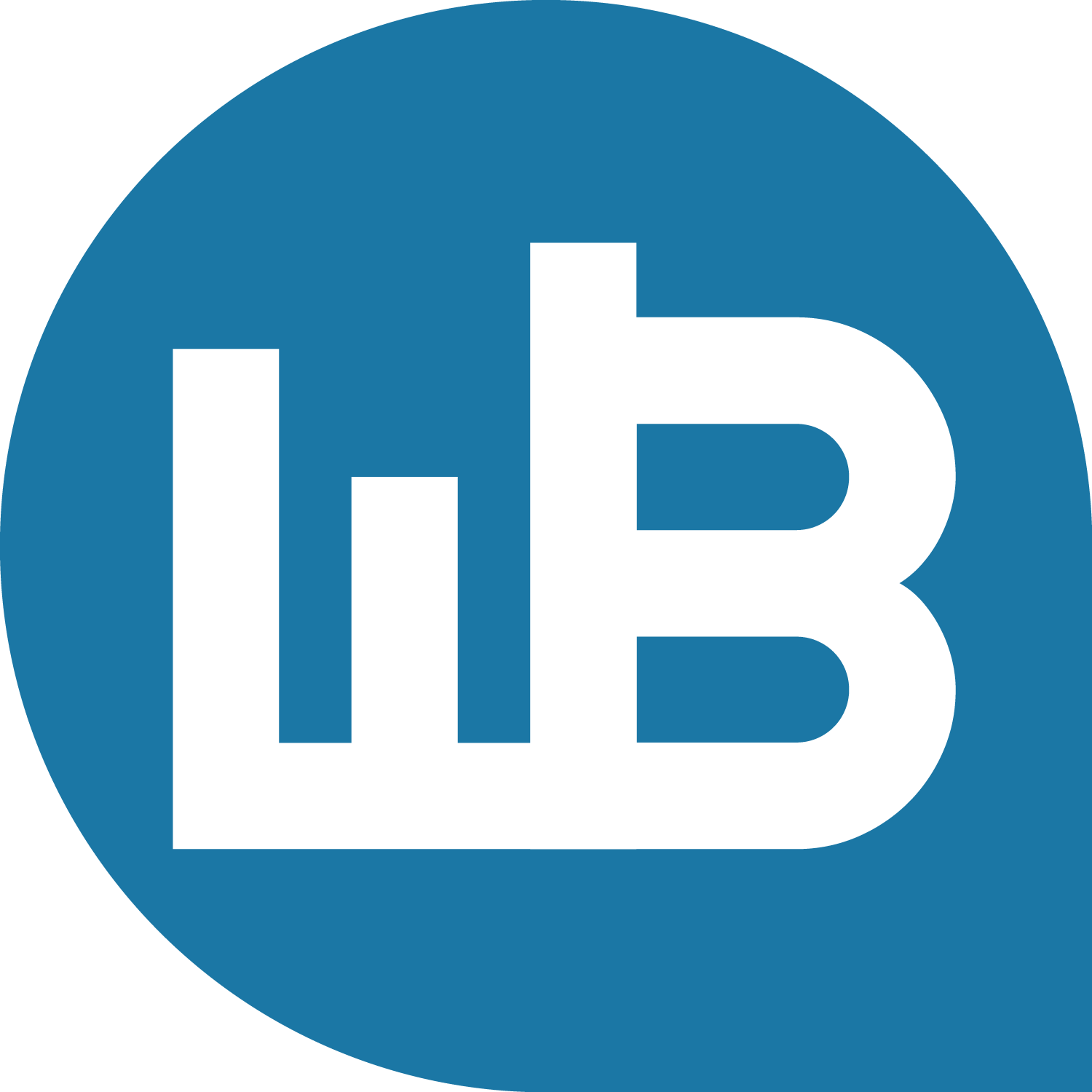 CRM
Prof. Dr. Hildebrandt
19